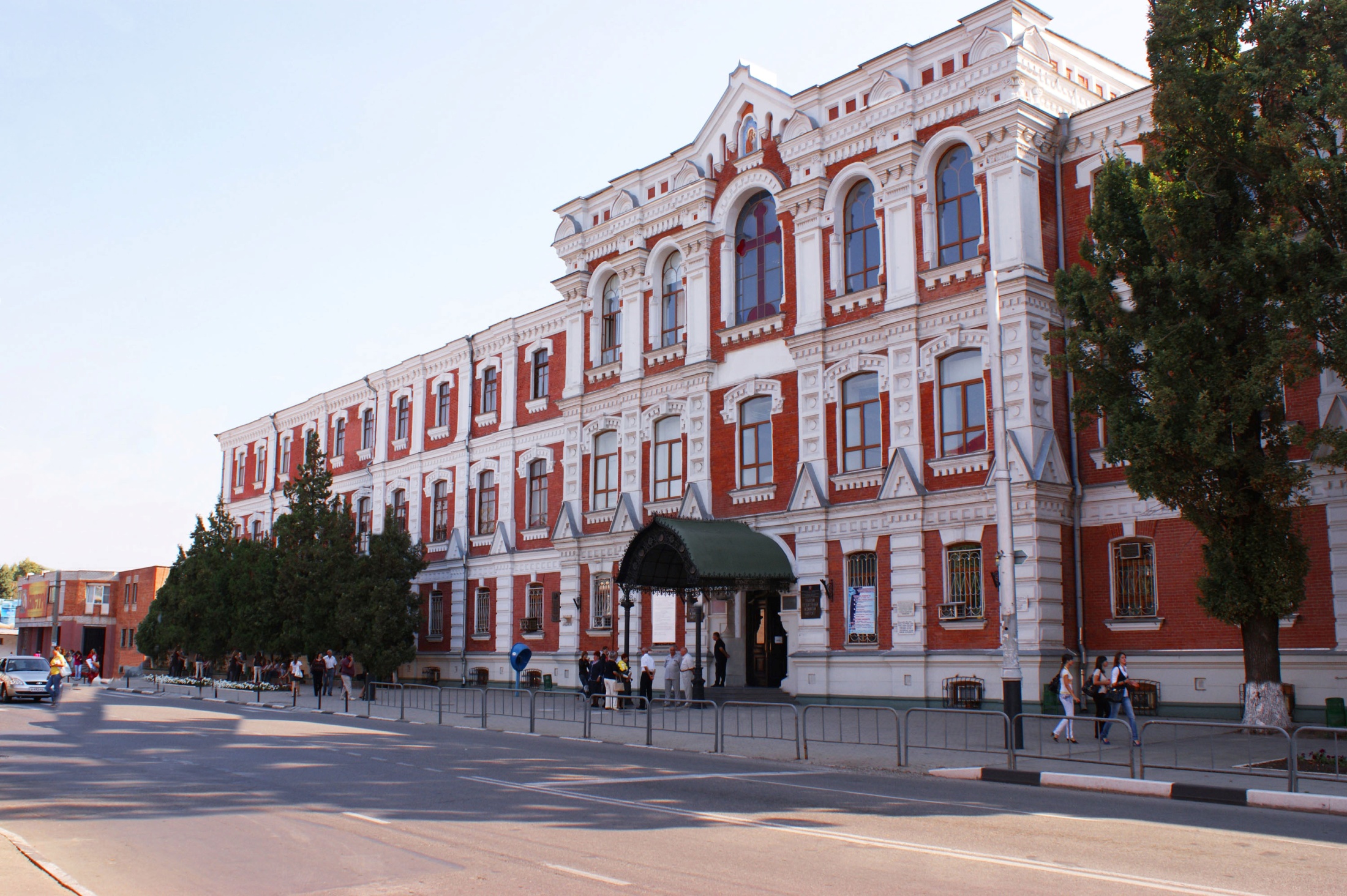 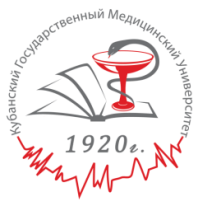 ФЕДЕРАЛЬНОЕ  ГОСУДАРСТВЕННОЕ  БЮДЖЕТНОЕ
ОБРАЗОВАТЕЛЬНОЕ  УЧРЕЖДЕНИЕ  ВЫСШЕГО  ОБРАЗОВАНИЯ
«КУБАНСКИЙ  ГОСУДАРСТВЕННЫЙ  МЕДИЦИНСКИЙ  УНИВЕРСИТЕТ»
МИНИСТЕРСТВА  ЗДРАВООХРАНЕНИЯ  РОССИЙСКОЙ  ФЕДЕРАЦИИ
Проект «Бережливый ВУЗ»
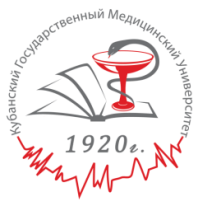 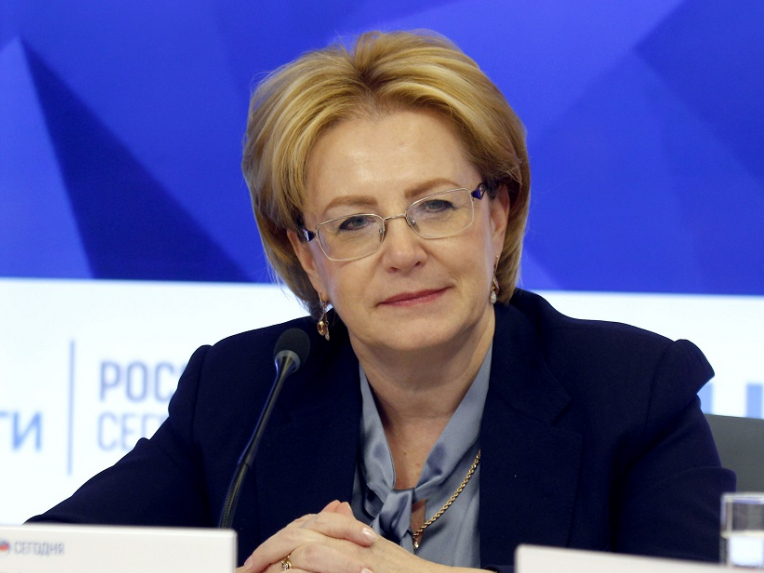 В.И. Скворцова
Министр здравоохранения Российской Федерации
«Проект основан на принципах внедрения бережливого производства. Это важно, потому что наша национальная система здравоохранения ориентирована на создание пациенто-центрированной помощи. Нам важно оказывать не только качественную медицинскую помощь, но и создавать комфортные условия для выздоровления»
История развитиябережливого производства
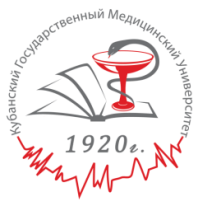 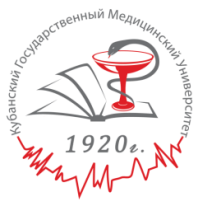 Бережливые технологиив здравоохранении и образовании
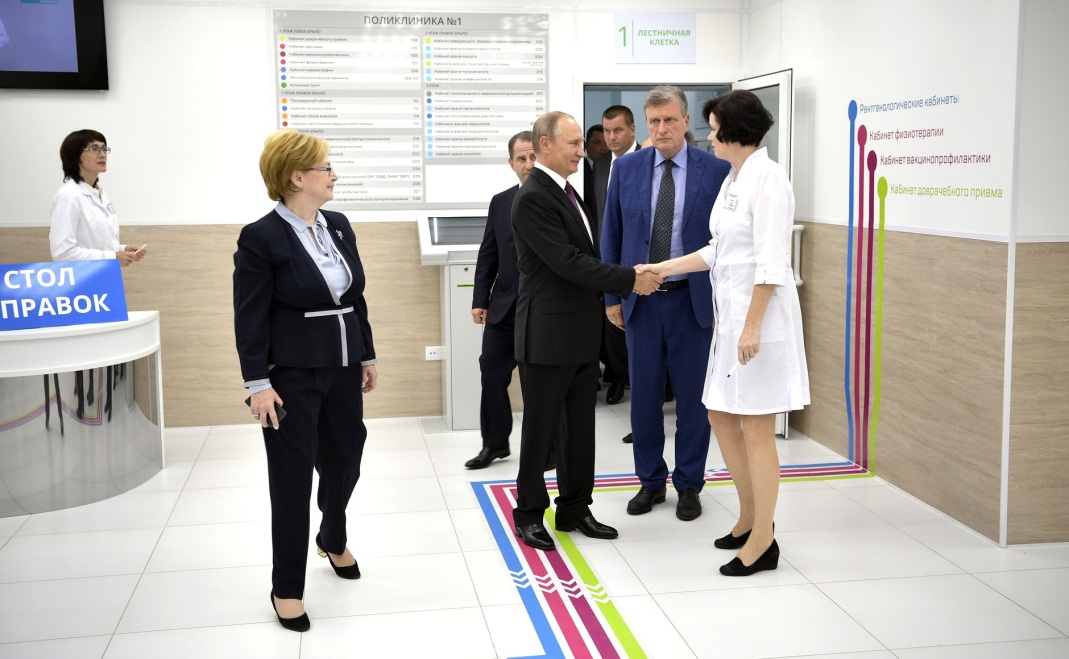 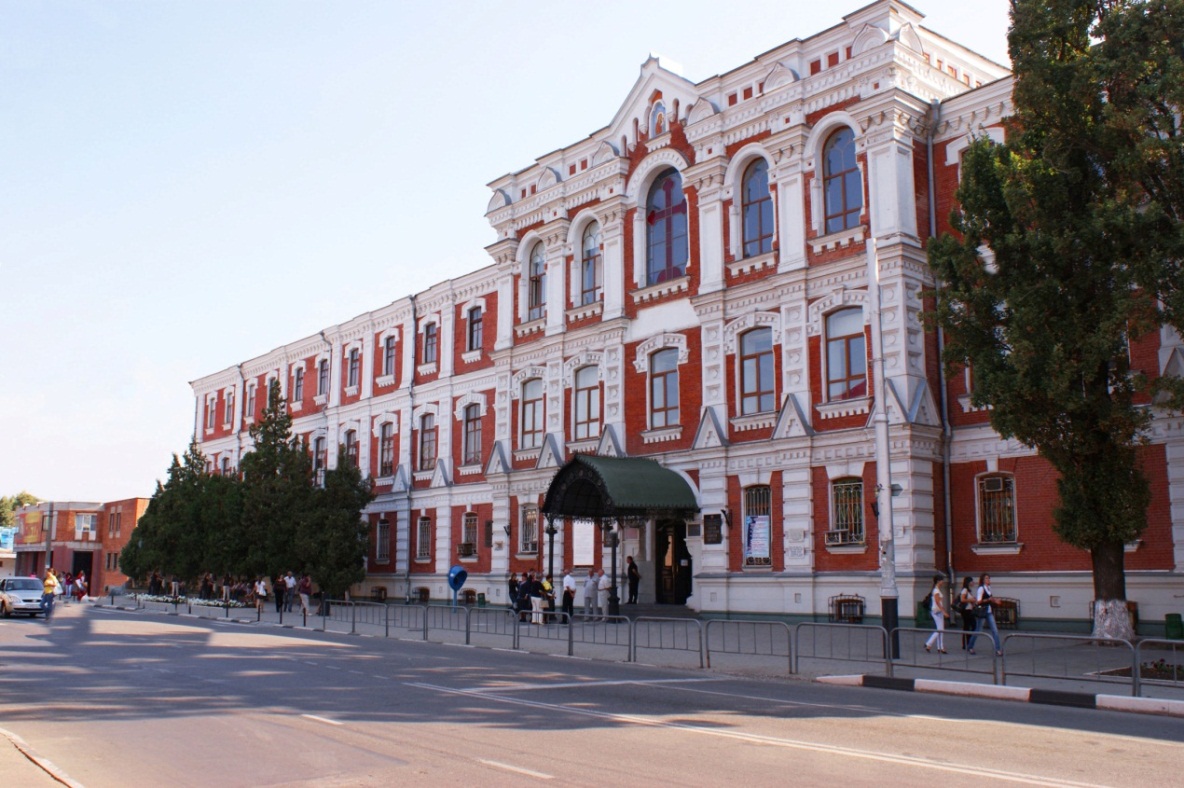 Проект программыреализации в КубГМУ
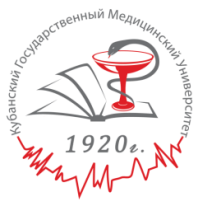 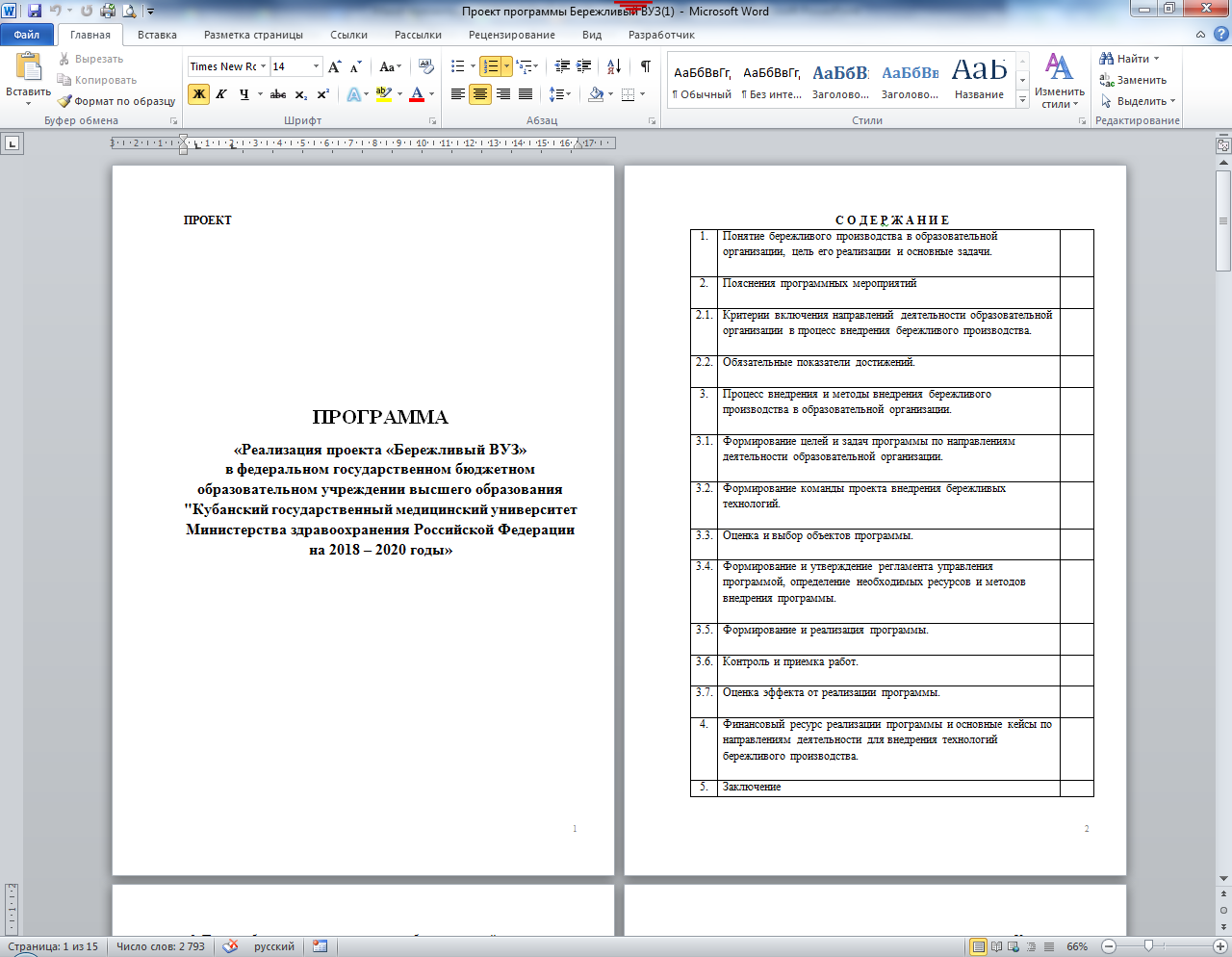 Цели и задачиреализации в КубГМУ
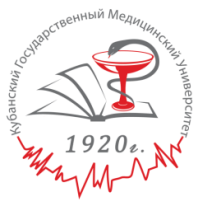 Ключевые кейсы
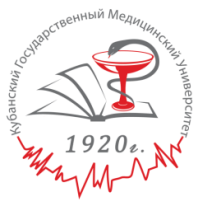 1
2
3
4
5
Кейс 1. Работа деканата ФПК и ППСДанные анкетирования
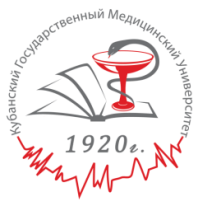 Основные проблемы, обозначенные  сотрудниками
деканата
Неудобные рабочие места у сотрудников
Недостаточно места в архиве (часть документов хранится в кабинетах)
Недостаточное материально-техническое оснащение
Несовершенный алгоритм электронной записи на обучение
Отсутствие видео- и аудиофиксации
Неудобные рабочие места у сотрудников
Основные  проблемы, обозначенные обучающимися
Недостаточно места в архиве (часть документов хранится в кабинетах)
Недостаточное материально-техническое оснащение
Несовершенный алгоритм электронной записи на обучение
Отсутствие видео- и аудиофиксации
Основные  проблемы, обозначенные обучающимися
Большая очередь в деканат в пиковые часы
Трудно дозвониться в деканат
Сложности с предварительной записью на циклы
Недостаточное количество сотрудников деканата
Некомфортная зона ожидания
Большое количество копий документов
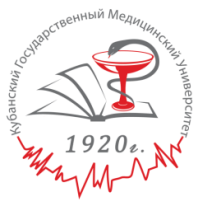 Кейс 1. Работа деканата ФПК и ППСОрганизация работ
Кейс 1. Работа деканата ФПК и ППС Ожидаемые результаты
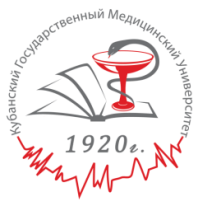 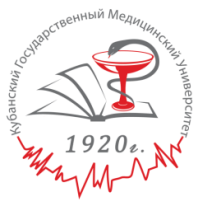 Кейс 2. Управление персоналом:прием на работуДанные анкетирования
Основные проблемы, обозначенные  сотрудниками управления кадров
Неудобные рабочие места у сотрудников
Недостаточно места для хранения документов
Низкий уровень коммуникаций со структурными подразделениями
Основные проблемы, обозначенные  лицами оформляющимися на работу
Отсутствие выделенной зоны для заполнения документов при приеме на работу
Большое количество согласований при приеме на работу и территориальная отдаленность структурных подразделений, обязательных для посещения сотрудником с целью прохождения первичных инструктажей
Кейс 2. Управление персоналом:прием на работу Организация работ
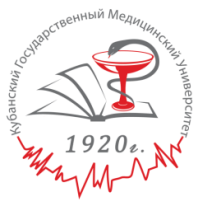 Кейс 2. Управление персоналом:прием на работу Ожидаемые результаты
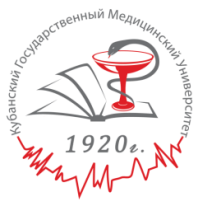 Кейс 3. Студенческий деканатДанные анкетирования
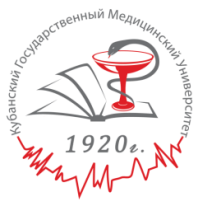 Основные проблемы, обозначенные  сотрудниками деканата
Наличие «живой» очереди обучающихся  при подаче документов на экзамен по допуску к осуществлению медицинской и фармацевтической деятельности
Неравномерная нагрузка на сотрудников
Основные  проблемы, обозначенные обучающимися
Большая потеря времени при подаче документов
Отсутствие комфортных условий при ожидании в очереди
Длительное оформление и проверка документов от одного претендента
Кейс 3. Студенческий деканат Организация работ
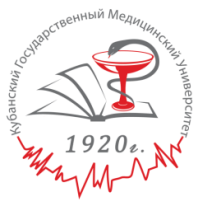 Кейс 3. Студенческий деканатОжидаемые результаты
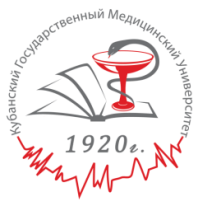 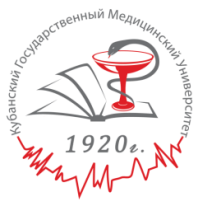 Кейс 4. Мониторинг научной деятельностиОрганизация работ
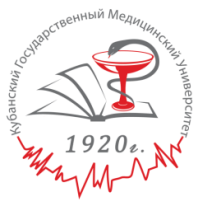 Кейс 4. Мониторинг научной деятельностиОрганизация работ
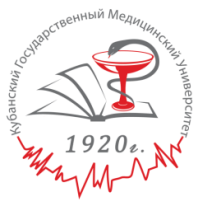 Кейс 4. Мониторинг научной деятельностиОжидаемые результаты
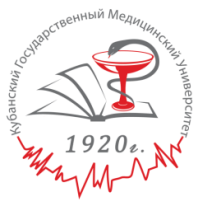 Кейс 4. Мониторинг научной деятельностиОжидаемые результаты
Кейс 5. Приемная кампанияДанные анкетирования
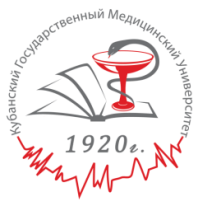 Основные проблемы, обозначенные  сотрудниками
Длительное время приема документов от одного абитуриента
Психоэмоциональное напряжение при работе в комиссии
Эмоциональная напряженность при подаче документов в ВУЗ
Отсутствие комфортных условий при ожидании в очереди
Длительное оформление и проверка документов от одного абитуриента
Основные проблемы, обозначенные  сотрудниками
абитуриентами
Кейс 5. Приемная кампанияОрганизация работ
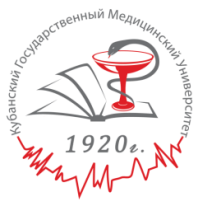 Кейс 5. Приемная кампанияОжидаемые результаты
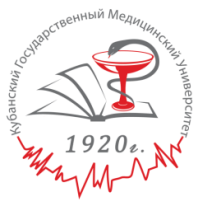 Проблемы, которые не решаются методами бережливого производства
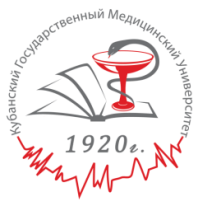 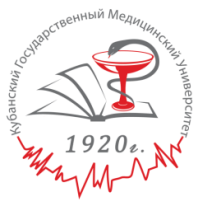 Эффективностьдостигается за счет устранения
Девиз  программы
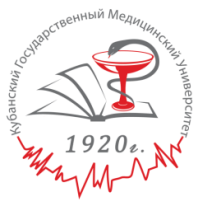